Ensino de iniciantes
Baseado na obra de Paul Harris
Improve your teaching! Teaching beginners. London: Faber Music, 2008
How can we know they know?
Cuidado para não fazer suposições e não ter certeza do que seu aluno já aprendeu.
O aluno tem que reconhecer, entender e aplicar 
Ensine a mesma coisa de diferentes maneiras
Faça perguntas
Apresente uma atividade que demonstre que o aluno sabe aplicar o que entendeu
Peça para o aluno explicar ou ensinar para você o que você acabou de ensiná-lo.
O Começo é o fim
Qual o objetivo maior do ensino de um instrumento? (graduating students)
Possuir uma técnica imaculada
Tocar com um alto grau de senso rítmico
Possuir um controle de som altamente desenvolvido e refinado
Performances com profundo sentido musical 
Podemos desenvolver tudo isso desde a primeira aula do iniciante
Princípios dos 4 P’s
Postura – aprender como sentar-se
Pulsação - heartbeat
“Phonologia” – fazer um som bonito no instrumento
Personalidade – o tipo de som significa algo (Wake up! Go to sleep…  uma imagem ou uma história)
Quinto P – praticidade (cuidados com o instrumento)
“Ambientes” nos quais os 4 P’s funcionam
Ensinar é algo sério:
 Todas as aulas devem ser divertidas e prazerosas
Motivação  autoestima 
Atitudes positivas
Entender e aprender  satisfação
Conhecer					DESEJÁVEL
Acreditar 

Frustração					EVITAR
Raiva
Depressão 

Keep learning fun!
Seja criativo:
Criatividade é um elemento central no desenvolvimento do jovem músico

Imaginação, relações, analogias, metáforas
Criar saídas, exercícios, imagens
Deixar e incentivar alunos a criarem
Estudar é divertido:
Despertar desde o início 
o gosto pelo estudo
 O aluno não deve pensar que é só repetir  descobrir, explorar, pensar de forma imaginativa (pensar nos 4 P’s)
Como estou me saindo?
Auto-avaliação 

O aluno pode pensar:
	Que vou fazer?
	Fiz bem?
	Poderia ter feito melhor?
	Usei bem o tempo que tinha?
Deve estar claro para o aluno o que é que se deve atingir no estudo/performance
Senso de dever cumprido, entusiasmo
Quadro explicativo
que devo fazer (que objetivo atingir)?
(sei como deve soar o correto)
!
Como devo faze-lo?
!
Que parte devo estudar  mais?  
!
Obtive sucesso?																														
Sim! O que vem agora?		Não, preciso trabalhar mais
Que grande performance!
Adorar tocar

Encorajar alunos a tocarem
Criar oportunidades de performance
Primeiras aulas
Conheça seu aluno
Faça perguntas que nortearão suas analogias, metáforas, imagens (gostos, porque gosta de música, etc.)
Pergunte o que mais gostou da aula
Norteará suas estragégias de aula e a preparação das aulas seguintes
Pense nos 4 P’s e como pode utiliza-los em cada aula
Postura
O mais livre de tensões possível
(peça para o aluno lhe ensinar  sentar levantar, segurar o instrumento ; seja mau aluno)
Pode ser o momento de aplicar algum exercício técnico básico iniciante (ex. Peso, punho relaxado)

Dever de casa: aluno ensinar postura correta aos pais; repetir exercícios feitos em aula
Pulsação
Conexão entre batimentos cardíacos (pulso) e pulsação em música
Bater a pulsação com e sem o professor (exemplos musicais)
 
Dever de casa: bater pulsação de uma peça ou os jogos feitos em aula
Bater palmas com delicadeza; pequenos movimentos relaxados; ritmo claro
“Phonologia”:
Depende do instrumento que temos em mãos

Encorajar o aluno a tirar o melhor som que puder, mesmo o mais iniciante

Trabalhar sons longos e curtos, fortes e pianos, graves e agudos (vai depender do instrumento)

Dever de casa: Mandar o aluno experimentar vários sons em casa e gravar
Personalidade:
Quando o som for produzido (mais fácil no piano e nas cordas do que nas madeiras e metais) tente uma sonoridade sonolenta, calma, ou uma sonoridade raivosa; uma sonoridade quente ou fria; doce ou apimentada. 
Que tal um dialogo entre um elefante enfurecido e um ratinho simpático?
A imaginação do aluno e do professor não têm limites 

Dever de casa: criar histórias sonoras, imagens sonoras, cartoons sonoros com as notas que ele já controla.
A forma como a aula se desenvolve depende de 4 fatores:
A idade do aluno
A experiência musical do aluno

Ambas determinam como apresentar os 4 P’s ao aluno. Se, por exemplo ele toca outro instrumento, a pulsação já deve ser algo entendido – mas verifique. Alguns alunos vão entender logo os fundamentos e vão querer ir mais rápido. Mesmo em casos como esses não ensine muita coisa de uma vez só!
As possibilidades práticas do seu instrumento
As diferentes notas que o aluno domina no instrumento (muitas no piano, poucas no trompete). Tenha a mente aberta: lembre-se de que pode explorar mais notas além daquelas apresentadas na primeira lição do método usado.
A duração da aula
Vai determinar o que pode ser trabalhado. 
Sempre fique de olho no relógio. Tenha certeza de que há tempo para apresentar e trabalhar os 4 P’s (que fiquem bem entendidos) e siga em frente apenas se não há dúvidas quanto ao que é apresentado.
Mais uma atividade: improvisação

Quais as possibilidades do seu instrumento?

Usando a imaginação: batalha dos monstros; jornada no espaço; tempestades; gotas de chuva.

Lembre-se de reagir positivamente às tentativas do seu aluno  aumento da confiança

A regularidade da pulsação é importante neste exercício
Ideias para as primeiras lições de casa:
Atividades que os deixem engajados no que fazem e usam imaginação. O que pode vir escrito  na  caderneta dos alunos:

Seja o professor agora e ensine seus pais ou amigos como sentarem-se ao piano corretamente.
Repita os exercícios de dedos até que estejam bem igualados.
Invente uma peça chamada Meia-Noite quando o relógio bate 12 badaladas. Bata essa pulsação e toque.
Toque as notas que aprendeu hoje com o melhor som possível.
Toque as notas calmamente, raivosamente, pesadamente, levemente…
Crie sua própria música.
Pontos para refletir
O que você espera que seus alunos façam na primeira semana de estudo?
Que qualidades espera encontrar nos seus alunos iniciantes?
Não rotule seus alunos logo na primeira aula.
Lembre-se de que o aluno, em geral, chega com muito entusiasmo e expectativas na primeira aula.
E a segunda aula?
Amplificar e desenvolver o que foi dado na primeira aula (e estudado em casa).
Verificar se tudo foi entendido (revisão) e só depois de se certificar, seguir adiante.
Caso contrário, voltar e refazer atividades  imaginação para criar outras diferentes da primeira aula.
Postura
Alguma tensão aparece?
Peça para que o aluno  avalie sua própria postura.
Verifique pescoço, ombros, como segura o instrumento.
Corrija erros imediatamente e cuidado com o linguajar: 	- Não faça assim! 
	- Não é melhor fazer desta maneira?
Devemos corrigir erros de maneira educada e imaginativa: - Interessante, mas porque não tentar a outra maneira?
Técnica: aluno ensina prof. Demonstração.
Pulsação
Temos que ter certeza de que o aluno internalizou o que é uma pulsação regular.
Demonstre com certa imprecisão e peça que o aluno diga se está certo ou não. Se ele percebe a imprecisão. Peça que lhe explique a ideia da pulsação regular.
Com duas notas crie uma peça que imite um relógio. O metrônomo pode ser apresentado aí. Semínima=60
Algumas atividades para trabalhar a métrica
Peça ao aluno que bata palmas em grupos de 4, com ênfase na primeira batida de cada um.
A mesma coisa (ou tocando uma nota) contando 1234, 2234, 3234, 4234. Jogo de tocar ou bater o 2º tempo do quinto compasso, p.ex.
Crie jogos com ritmos
Bater o ritmo e depois alternar bater e ouvir internamente
Bater “James Bond” com a m.d. e “plays the piano” com a m.e. depois inverter
O Prof. bate James Bond e pede para o aluno responder plays the piano. Inverter
Reorganizar o ritmo: Plays the piano James Bond; James plays the piano Bond, etc. Omitir algumas das palavras e bater as outras.
Em métrica quaternária, criar diálogos entre duas pessoas, uma brava e outra calma. Ex.:




No instrumento criar peças com vários ritmos misturando com elementos que a técnica permite usar como forte e piano, diferentes notas, acentos. Improvise diálogos.
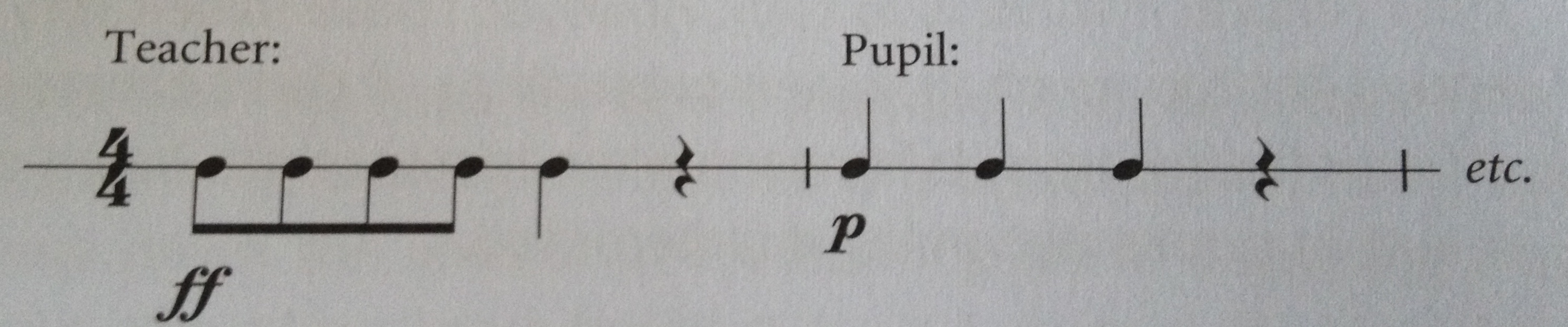 “Phonologia”
Agora muito ligada à parte técnica e da personalidade ( o quarto P).
Em qualquer exercício que for aplicado (mesmo técnico) tenha certeza de que o aluno está ouvindo o som produzido e que tenta produzir o melhor som possível.
Demonstre sempre usando exemplos curtos.
Explique o que considera um bom som.
O aluno ouve o término das notas? As sustenta de maneira uniforme (sopros)?
Personalidade
Ouça o que foi estudado (sons, peças, improvisações) na semana anterior e use para sugerir mais atividades.
Use ideias rítmicas livres ou derivadas de palavras ou frases (ex. James Bond) com ambientação interessante para criar peças. Ou invente uma história e crie algo sobre ela. Decida que elementos (ingredients) vão ser trabalhados: forte/piano; longo/curto; acentuado/não acentuado; agudo/grave; notas isoladas; notas repetidas; ritmos baseados em palavras.
Toque para seus alunos. Eles têm que ter parâmetros musicais e vão apreciar mais a música.
Aprendizagem simultânea
Tudo está conectado e devemos sempre ensinar através dos elementos (ingredients) Notem os contrastes.

Resultado: o aluno sempre sabe o que está fazendo e é capaz de aplicar o que sabe.

As estratégias descritas acima são exemplo de ensino/aprendizagem simultânea.

Ex.: Aplicando o ritmo (nervoso/calmo) em um diálogo entre notas no seu instrumento, pensando sobre a qualidade do som, pensando em manter uma boa postura o aluno já conecta esses 4 P’s. 

Sempre pergunte o que o aluno gostou no estudo e não apreciou no estudo ou achou difícil de fazer. Isso vai guiar o professor na preparação das aulas.

Integre elementos (ingredients) no ensino